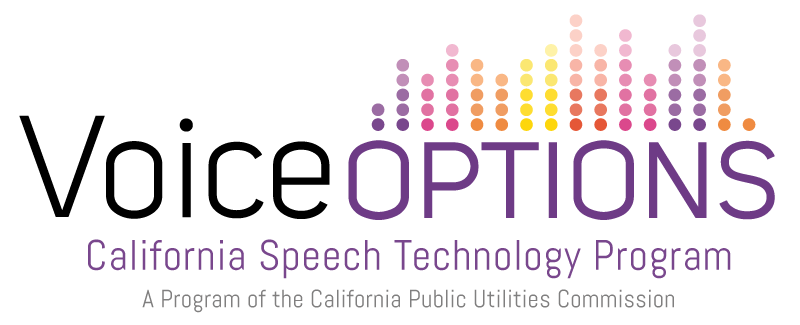 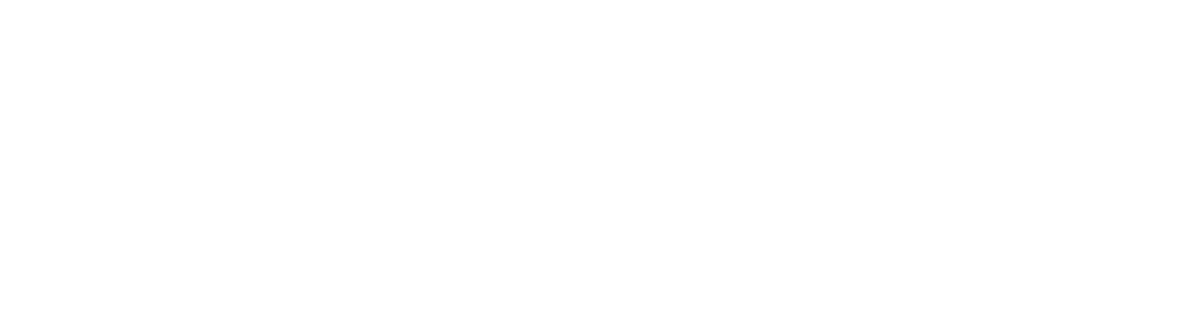 Setting Up & Using Predictable (5.0.7)
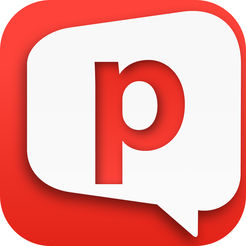 Learn more about Predictable products https://www.therapy-box.co.uk/predictable
[Speaker Notes: We are proud to offer this training for the Voice Options California Speech Technology Program.  
This training is brought to you by the staff at CTEC, Communication Technology Education Center. 

Throughout the training we will be visiting the Therapy Box website. Please visit the manufacturer’s website for most current information, instructional support, video training and updated version info at https://www.therapy-box.co.uk/predictable]
LEARNING OBJECTIVES
By the end of the training, you will be able to:
Identify individuals who would benefit from this app
Set-up and personalize vocabulary
Maximize use of app for phone communication
[Speaker Notes: By the end of the training, you will be able to:

Identify individuals who would benefit from this application
Set-up and personalize vocabulary
Maximize the use of this app for phone communication]
PREDICTABLE IN ACTION
[Speaker Notes: Predictable is a powerful, simple communication app.  It is appropriate for individuals who want to communicate by spelling.  
 
Some of our FAVORITE FEATURES are
Quick Emote buttons
5 keyboards available
Dyslexia support feature that corrects common spelling errors. 
Intelligent word prediction
High contrast setting for visual needs
Add photos, media links and audio to phrases.]
CONSIDERATIONS FOR SELECTION
Has developed or retained effective literacy skills
Comfortable with text-based communication
May need alternative or customized keyboard
Uses phrases to communicate
[Speaker Notes: Considerations for Selection

Has developed or retained effective literacy skills
They are comfortable with text-based communication
May need an alternative or customized keyboard
They use phrases to communicate]
SETTING UP A USER
Tap User or Register Now.
Type Name, email and password confirmation, then tap Sign Up.
Access the email from Therapy Box, select Activate.
Sign in Predictable.
Use the Setup Wizard.
Tap Go to Predictable.
[Speaker Notes: Link YouTube: https://youtu.be/iO96rc4zozc

Predictable is a text-based application that allows individuals to switch between stored phrases, categories, and hand-typed messages while communicating with others. 

Setting Up a New User
When starting up Predictable for the first time, it will guide you through the steps to setting up a user. Connect to Wi-Fi in the iOS settings to begin using Predictable. A user account allows for automatic backups.
Use your username and password or create one.
To add another user, tap the gear icon on the keyboard to open the settings
Tap User or Register Now
Type your name, email, and password confirmation, then tap Sign Up
You will receive an email from Therapy Box. Open that email and follow the prompt to Activate your account
Retype your account information and tap Sign In within the Predictable app.
Use the setup wizard to modify Setup Word Prediction, Appearance, and Floor hold or tap next.
Tap Go to Predictable

Video tutorials and print-based instructions are available at the website listed.  The Vocab quick reference guide pdf gives info about the vocabulary]
NAVIGATION
Speak button
Use Key     (quick key)
Delete       (quick key) 
Categories (quick key) 
Emotes      (quick key) 
Bubble prediction
Strip prediction
Settings key
Keyboard Feature Keys
[Speaker Notes: To easily move about the app, there are Quick Keys and icon based keys

1. Speak Button: Speaks any text in the message window

Quick Keys include the 
2. Use Quick key
3. Delete Quick key
4. Phrases/Keyboard Quick key
5. Emotes Quick key

6. Word Prediction Bubble

7. Word prediction Strip

8. Settings Key

9. Keyboard Feature Keys: You can customize these keys so that the features you use most frequently are available here.]
SOUND SETTINGS:  SELECTING A VOICE
Tap the gear icon to open the settings.
Tap Speech.
Use an iOS voice from iOS, or an enhanced free voice from Predictable’s voices Nuance.
Tap Predictable.
[Speaker Notes: You can easily change the voice of the speech device
Tap the gear icon to open the settings
Tap Speech
Use an iOS voice from iOS, or an enhanced free voice from Predictable’s voices Nuance.
Tap Predictable at the top left to exit the settings menu



YouTube: https://www.youtube.com/watch?v=ciab9VKK9Uw]
ADDING AN iOS VOICE
Within iPad Settings App, Tap Accessibility.
Tap Spoken Content.
Tap Voices.
Select desired language.
Tap the cloud icon to download and preview the voice.
Tap the iPad’s Home button.
[Speaker Notes: Adding an iOS Voice
Press the iPad Home button
Select the iPad’s Settings App
Tap Accessibility
Tap Spoken Content
Tap Voices
Tap the language from which you wish to download a voice
Tap on the Cloud icon to download and preview different voices
Reference Setting Up Voice to select the newly downloaded voice within Predictable Voices
Tap Predictable at the top left to exit the settings menu

Possible previous version
Tap General
Tap Accessibility
Tap Speech
Tap Voices]
MODIFYING VOICE QUALITIES
Tap the gear icon.
Tap Speech
Tap the gear icon with arrows.
Use sliders to change the speed and pitch the voice speaks.
Tap Speak Options to personalize when Predictable will speak.
Tap Custom Words to personalize pronunciation of word.
Tap Predictable.
[Speaker Notes: Tap the Swap icon, gear with double arrows, at the top right to swap to the Speech settings menu
Use sliders to change the speed and pitch the voice speaks
Tap Speak Options to personalize when Predictable will speak
Tap Custom Words to personalize pronunciation of word
Tap Predictable]
SOUND SETTINGS: TURNING BUTTON CLICKS ON AND OFF
Tap the gear icon to open the settings.
Tap Keyboard.
Toggle Key Tone to blue.
When toggled to grey no Key Tone will sound when buttons are selected.
[Speaker Notes: When vocabulary is being used that requires more than one selection to activate a phrase, turning the button click sound on gives a client feedback that a button has been selected.

Tap the gear icon to open the settings
Tap Keyboard
Toggle Key Tone to blue
When toggled to grey no, Key Tone will sound when buttons are selected.]
RATE ENHANCEMENT:QUICK KEYS
Use 
Delete
Categories
Emotes
[Speaker Notes: Tap Use to copy or paste the message window, email, use twitter, access news feeds, open iMessage, and access history (the most recent messages)
Tap Delete to remove part or all of the text in the message window
Tap Categories to open categories. Tap on a category to open Phrases within the category. If categories are open the keyboard icon replaces the phrase icon. Tap the keyboard icon to return to the keyboard
Tap Emotes to use various emotion sounds]
RATE ENHANCEMENT:WORD PREDICTION
Tap the gear icon. 
Tap Word Prediction.
Tap Prediction Type.
Select Bubble or Sentence prediction, or set to Both.
Tap Predictable.
[Speaker Notes: Predictable’s Word Prediction predicts words based on phrases the user commonly uses, context derived from previously typed words, and the user’s own vocabulary. The more Predictable is used, the better it will learn the user’s grammar, style of speech, and word usage patterns.

Tap the gear icon. 
Tap Word Prediction
Tap Prediction Type
Bubble prediction shows up to four words as an overlay in the message window.
Strip prediction appears above the keyboard
You can also select Both
Prediction settings can be one or two words
Tap Predictable at the top left to exit the settings menu]
RATE ENHANCEMENT:DYSLEXIA SUPPORT
Tap the gear icon. 
Tap Word Prediction.
Tap Prediction Type.
Toggle Auto-Completion to on. 
Change Spell check options to highlight misspelled words or to Auto-correct.
Tap Predictable.
[Speaker Notes: Predictable offers Dyslexia support features for completing sentences and recognizing misspelled words. Just like word prediction, Auto-Completion and Auto-Correct are self-learning and will learn the user’s grammar, style of speech, and word usage pattern the more it is used.

Tap the gear icon. 
Tap Word Prediction
Tap Prediction Type
Toggle Auto-Completion to on or off. Auto-Complete predicts word in red shown directly on the message window. Press the space bar to input the red word in the message window.
If the user is able to type quickly, the auto complete feature can sometimes be a hinderance as it can sometimes input unwanted words into the phrase being typed.
Change Spell check options. If Spell check is selected the misspelled word in the message bar will appear orange. Turn off Auto-completion to use the Auto-correct feature. When you tap the space bar, a misspelled word will be changed to the closest correctly spelled word. This feature becomes more accurate over time. 
Tap Predictable at the top left to exit the settings menu]
RATE ENHANCEMENT: FEATURE KEYS
Tap the gear icon.
Tap Keyboard.
Tap Keyboard Feature Keys.
Tap on a Keyboard feature image icons, then select a menu: Feature, Emotes, or Symbol.
Scroll and select the feature.
Tap Predictable.
[Speaker Notes: Three locations on the keyboard are shortcuts called Keyboard Feature Keys. These are the quick access features located in the lower right-hand corner of the keyboard. Some of the features available include: speak, floor hold, handwriting recognition, search, and emotes. 
Open settings by tapping the gear icon
Tap Keyboard 
Tap Keyboard Feature Keys
Tap on one of the three Keyboard feature image icons
Tap on the menu: Feature, Emotes, or Symbol
Scroll through the menu and select the feature
Tap Predictable]
RATE ENHANCEMENT:HANDWRITING RECOGNITION
Tap the green Pen and Paper icon.
Handwrite letter/s.
Use the writing pad prediction or tap on the brown Pencil Eraser icon to rewrite letter/s.
Tap the Keyboard icon in the message window.
[Speaker Notes: In addition to being able to input text via the keyboard, the option of using handwriting is possible. You can write a letter or word and then select it to go in the message window. Handwriting Recognition is a keyboard feature key option. It acts like any other keyboard entry and will work with prediction settings. Additionally, the feature recognizes both print and cursive writing.

To access Handwriting Recognition, tap the green pen and paper icon. 
First write the letter(s).
Then check that the note pad is accurately recognizing it by looking at the prediction strip or window in the note pad. 
If it is correct, select the predicted word. 
To erase the writing, tap the Pencil Eraser icon. To return to the keyboard, select the Keyboard key on the message window space.	

RESOURCE: https://www.youtube.com/watch?v=iO96rc4zozc]
SETTING UP THE KEYBOARD
Tap the gear icon.
Tap Keyboard.
Select a keyboard.
Tap Predictable.
[Speaker Notes: Selecting a Keyboard
The following 5 keyboards are available: QWERTY, alphabetical, high frequency, Apple iPad Keyboard, and 10 Key
Open settings by tapping the gear icon
Tap Keyboard
Select a keyboard
When selected a keyboard preview displays and a checkmark will appear next to the keyboard.
Tap Predictable

Different languages are available for Apple keyboard and voices, but if you have Predictable English the menu will remain in English.]
USING AND ADDING EMOTES
Tap the gear icon to open the settings
Tap Layout.
Tap Manage Emotes.
Tap Create new emote, then type an emote name.
Select Record Now or Choose from Audio Library.
Select an image for the emote.
Tap on an Emote and select up to nine.
Tap Predictable.
[Speaker Notes: Emotes are sounds representing an emotion or action such as a whistle, kiss, or cough.
Use an Emote by tapping on the Emotes Quick Key, the smiley face icon in the message window, to select an emotion sound.

Adding an Emote
Tap the gear icon to open the settings
Tap Layout
Tap Manage Emotes
To create an emote tap, Create new emote
Then type an emote name
Select Record Now or Choose from Audio Library
Select an image for your emote
Tap Predictable]
ACCESSIBILITY: FLOOR HOLD
Tap the gear icon to open the settings.
Tap Accessibility.
Tap Floor hold.
Select the floor hold option.
Use the slider to change how frequent the Floor hold will speak.
Tap Add new floor hold phrase to add a new phrase.
Tap Predictable.
[Speaker Notes: The Floor hold function lets the communication partner know you are still typing a message.

Floor hold: This feature speaks a message to let the listener know that you are constructing a message. You can choose to speak an automatic phrase after a set amount of time or speak an automatic phrase by manually pressing the Floor hold button.

Tap the gear icon to open the settings
Tap Accessibility
Tap Floor hold
Select the floor hold option. Automatic will speak the floor hold message at the duration you set once you tap the floor hold button. If you select manual, you must tap the floor hold button in order to speak the floor hold message. 
Use the slider to change how frequent the Floor hold will speak.
Tap Add new floor hold phrase to add a new phrase.
Tap on the floor hold phrases to select which ones will speak.  A checkmark will appear.
Tap Predictable


YouTube; https://www.youtube.com/watch?v=2SJ1EqRisTQ]
CUSTOMIZING:CHANGING THE APPEARANCE
Tap the gear icon to open the settings.
Tap Layout.
Tap Appearance.
Personalize settings.
Tap Predictable.
[Speaker Notes: Various changes can be made to help those with visual impairments and personal preferences. Change the font, the font size, color, high contrast, and many more features to help you customize the app to your needs. 

Tap the gear icon to open the settings
Tap Layout
Tap Appearance
Modify the settings to suit your needs
Tap Predictable]
EDIT AN EXISTING CATEGORY:NAME
Tap the Phrases Quick Key icon to open the categories section.
Tap the Pencil icon to allow editing.
Tap on the Category to edit.
Three options will appear: Move, Edit, and Delete.
Tap Edit, then customize.
Tap Predictable, tap Save.
[Speaker Notes: Tap the Phrases Quick Key icon to open the categories section
Tap the Pencil icon to allow editing
Tap on the Category to edit
Three options will appear: Move, Edit, and Delete
Tap Edit (Stuff I say all the time – Favorite Phrases)
Tap on the text to display line
Tap Predictable, then tap Save


Other Editing: 
Tap Move to change the order of categories within Category screens
Press and hold on a category and drag to move
Tap Done
Tap Delete to remove an entire Category and the Phrases within it.
Tap Yes to finalize deletion
Content will be lost and will not be restored.]
EDITING AN EXISTING PHRASE: LABEL AND MESSAGE
Tap the Phrases Quick Key icon to open the categories section.
Tap on the Category to edit.
Tap the Pencil icon, then tap a phrase.
Three options will appear: Move, Edit, and Delete.
Tap Edit, then customize.
Tap Predictable, tap Save.
[Speaker Notes: Let’s look at how to edit an existing phrase.

Watch video. 

Activity:  Let the participants practice. Change the image of “I am good” within “Chat” to a smiling picture using the iPad Camera.

In order to customize the phrases:
Tap the Phrases Quick Key icon to open the categories section
Tap on the Category to edit
Tap the Pencil icon to allow editing
Select a phrase to edit
Three options will appear: Move, Edit, and Delete
Tap Edit, then customize
Tap on the phrase message or the text to display line to modify text
To preview the updated, exit the keyboard by tapping the Keyboard Hide icon at the bottom right. A preview displays at the top.
Tap Predictable, then tap Save]
EDITING A PHRASE OR CATEGORY IMAGE
Choose an image from the camera roll, take a live picture, or add a picture from Predictable’s image library.
Tap the disc icon to save.
Select Predictable in the upper left hand corner to exit edit mode.
Tap the Keyboard icon to return to the keyboard.
[Speaker Notes: Choose an image for “Phone Chat”

Adding an Image to a Category
Tap the Phrases Quick Key icon to open the categories section
Tap the Pencil icon to allow editing
Swipe and tap the Category to edit
Three options will appear: Move, Edit, and Delete
Tap Edit
Take a picture by pressing Take from camera, tap OK to use the Camera within Predictable. 
Tap choose from gallery to select a picture from the iPad’s cameral roll. Tap OK to view photos. Select an image
Tap choose from Predictable image library. Swipe up on the screen to view more images. Select an image
Tap the disc icon to save
Tap Predictable, then tap Save to exit edit mode
Tap the Keyboard icon to return to the keyboard
Tap Predictable, then tap Save

Adding an Image to a Phrase
Swipe and tap the Category edit.
Tap the Pencil icon.
Tap the Phrase to edit.
Three options will appear: Move, Edit, and Delete
Tap Edit.
Tap Image in the left margin to access the Image edit menu.
From here, it is just like adding an image to a category with the options to Take a picture from the camera, to choose from your gallery, or to choose from Predictable’s image library. 

Tap the disc icon to save
Tap Predictable, then tap Save to exit edit mode
Tap the Keyboard icon to return to the keyboard
Tap Predictable, then tap Save]
COMMUNICATIONOVER ANY SPEAKERPHONE
[Speaker Notes: DISTANCE COMMUNICATION   The most simple way to use an AAC device with a telephone is to listen and speak over a speakerphone. Some apps also have features to support email, text messaging, and social media.

NOTE: The California Telephone Access Program, or CTAP, has a variety of adapted speaker phones that will assist you in “picking-up” dialing and “hanging up the phone. These phones may be helpful to you and information can be found at www.californiaphones.org.]
IN-PERSON VS.DISTANCE COMMUNICATION
[Speaker Notes: COMMUNICATING IN PERSON versus COMMUNICATING AT A DISTANCE 
When using your Voice Options Tablets, individuals have the opportunity to speak with others in a variety of settings. This may be the first time they have the opportunity to talk on the phone independently or carry on a conversation with an audible voice.


Some individuals with Complex Communication Needs, or CCN, have no discernable verbal speech.  Others may use a little bit of verbal speech that can be understood if it is accompanied by signs, facial expressions, gestures, or no or low-tech communication systems.   AAC Systems are a tool to be considered for anyone with CCN.
Many individuals with CCN depend upon a combination of multiple strategies or use of Total Communication, in which the communication partner can see them and hear their device or verbal speech.]
YOU CAN HEAR ME & SEE ME
Signs
Facial expressions
Gestures
Vocalizations
Context
Communication device
[Speaker Notes: Consider the communication setting.

YOU CAN HEAR ME & SEE ME.  Being together in the same room gives individuals the ability to use non verbal strategies and their device or verbal speech 
YOU CAN ONLY HEAR ME.  If I want to speak on the phone, or if I need to speak to an individual who is in the other room I can not rely on my nonverbal communication strategies.]
YOU CAN ONLY HEAR ME
Vocalizations
Context
Communication device
[Speaker Notes: YOU CAN ONLY HEAR ME.  If I want to speak on the phone, or if I need to speak to an individual who is in the other room, I can not rely on my non-verbal communication strategies.]
PURPOSE OF A PHONE SCRIPT
Speed up communication
Get your main point across accurately
Control the conversation
Repair breakdowns
[Speaker Notes: What is a phone script? 
A phone script allows individuals to prepare for communicating over the phone by pre-constructing the main points that need to be communicated during the phone conversation.

PHONE SCRIPTS help…
SPEED UP COMMUNICATION
GET YOUR POINT ACROSS ACCURATELY
CONTROL THE CONVERSATION
Repair breakdowns]
CONTENTS OF A PHONE SCRIPT
Manage the call
Greetings & Closings
Repair breakdowns
Share the main message
[Speaker Notes: Some examples of PHONE SCRIPTS include:
Manage the call (set expectations)
Hello, I am using a device to speak, please be patient.
Please bear with me while I use speech-generating device.
Compose greetings & closings
Hi, how are you?
Talk to you later, bye
Repair breakdowns
Can you understand me?
Does that make sense?
And, of course, it’s always good to compose the main points of what needs to be communicated, ahead of time.]
PHONE CHAT: ADDING A CATEGORY
Tap the Phrases Quick Key icon.
Tap the Pencil icon.
Tap Add Category. 
Type a Category Name.
Tap Predictable, then tap Save.
[Speaker Notes: Some categories may work great for the main message and content of a phone call but might not include phrases to help with greetings, closings, and repairing a communication breakdown.

Activity: Let’s add a PHONE CHAT phrase category

Adding a Category
Tap the Phrases Quick Key icon to open the categories section
Tap the Pencil icon
Tap the Add Category button. You may have to swipe left to get to the Add Category button.
Type a Category name
Tap Predictable, then tap Save]
PHONE CHAT: ADDING A PHRASE
Tap Phone Chat category.
Scroll down or swipe to locate and tap Add a New Phrase.
Tap Text, then type in Text to Speak and Text to Display.
Add an image or Audio to the phrase.
Tap Predictable and then Save to save changes to the Phrase.
[Speaker Notes: In Phone Chat, let’s add some things we would say over the phone.

ADD A GREETING, CLOSING, MAIN MESSAGE, AND A QUESTION

Tap the Use icon, then tap the Plus icon to short cut to Add Phrases or

Tap the Phrases Quick Key icon to open the categories section
Swipe left or right to find the Chat category.
Select Phone Chat
Scroll down to tap on Add a New Phrase 
Select the Category
Tap Text
Type to create the phrase message in the Text to Speak line
Tap on the Text to display line, then type the phrase label
A preview of the phrase will appear above the content
Add an Image and Audio to the phrase
Tap the disc icon to save or Predictable and then Save to save changes to the Phrase

Add (Thank you for assisting me with my account.)]
USE QUICK KEY: ADD PHRASE
Type a message using the keyboard.
Tap Use icon.
Tap the pink Plus icon.
Select a category to store the phrase.
Customize by selecting the Text and Image menus.
Tap Predictable and then Save.
[Speaker Notes: Type a message using the keyboard
Tap Use (blue arrow)
Tap the pink Plus icon
Select a category to store the phrase
Customize by selecting the Text and Image menus
Tap Predictable and then Save

Try: The mako shark is the fastest shark in the ocean.]
PHONE CHAT: MOVING A PHRASE OR CATEGORY
Tap the Phrases Quick Key icon 
Swipe left or right to find and select your category
To move a phrase, tap the Pencil icon
Three options will appear:  select Move
Press down and drag the icon where you want it
Select Done.
[Speaker Notes: Managing conversations is important to avoid delays and confusion for the individual and communication partner. It could make conversations easier to have certain categories next to each other. For example, managing a phone call easier when the phrases are in a sequential list.

Now, let’s look at how to move categories and phrases

To move categories 
Tap the Phrases Quick Key icon to open the categories section
Swipe left or right to view all category screen pages. 
To move a category Tap the Pencil icon
Tap on a category to move.
Three options will appear: Move, Edit, and Delete
Tap Move
Adjust the categories screens by pressing down and dragging the category icon to reorganize screens or the category order.
Tap Done

To move phrases 
Tap the Phrases Quick Key icon to open the categories section
Swipe left or right to view all category screen pages and select a category. (Phone Chat)
To move a phase, tap the Pencil icon
Three options will appear: Move, Edit, and Delete
Tap Move
Adjust the phrase screens by pressing down and dragging the phrase icon to reorganize screens (grid view) or the phrase order.
Tap the Pencil icon when done.

To delete:
When the three options Move, Edit, and Delete appear, tap Delete to remove an entire category or a phrase.
Tap Yes to finalize deletion (category only)
CONTENT WILL BE LOST AND WILL NOT BE RESTORED as backups are automatically synced to the cloud]
ADDING MEDIA TO A PHRASE
Add media after the phrase message speaks:
Play recorded Audio
Open a YouTube Video
Open a Website
[Speaker Notes: A phrase label and message are required in order to add multimedia.

Tap the Phrases Quick Key icon to open the categories section
Swipe left or right to view all category screen pages.
Select a category of phrases. 
Tap the Pencil icon to allow editing.
Tap the phrase you wish to edit.
Three options will appear: Move, Edit, and Delete
Tap Edit

To add Audio: 
Tap Audio
Tap Tom’s voice
Tap Record Audio. Tap OK to give Predictable access to the Microphone. Tap the Microphone to being recording then tap the Stop icon to stop recording. Tap the Play icon to preview the stored message
Tap Choose from Predictable Message Bank to use an Emote sound
Tap the Save or Predictable and then Save to save changes to the Phrase

To add the Multimedia function to open a video from YouTube:
Tap Multimedia
To add the multimedia function to open a video from YouTube:
Tap Select a video from YouTube
Type the name to search YouTube videos. Not all YouTube videos will be available. Select the video to play when the phrase is selected.
Select the video to play. Tap back to get to the Multimedia page
A checkmark appears by Select a video from YouTube.
***To exit the video after selecting the phrase, tap on the video, tap the X at the top left, tap back at the top left
To add the Multimedia function to open a website with a URL:
Tap the line of the incomplete URL http://www.
Type to complete the URL
Tap Search or the Hide Keyboard icon to exit the keyboard
*****To browse the website, use direct touch access and the iOS keyboard. To exit the video after selecting the phrase, tap back at the top left

Tap the Save icon

To add the Multimedia function to open a website with a URL:
Tap Multimedia
Type the incomplete URL after http://www.
Tap Search or the Keyboard icon to exit the keyboard
Tap Predictable, then Save]
SENDING YOUR MESSAGE:  EMAIL & SOCIAL MEDIA
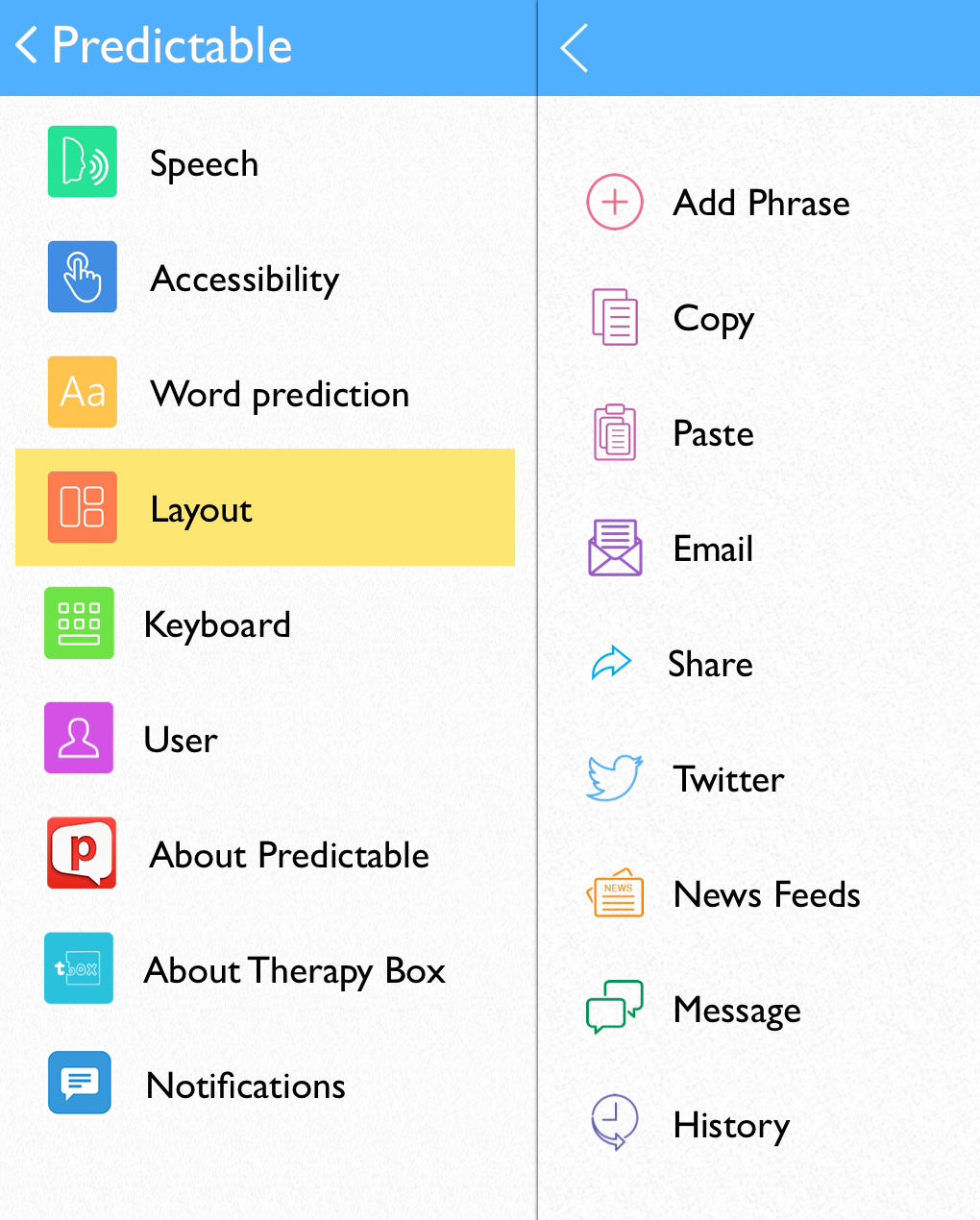 Send your message via email or a social media app.
Selecting the Use Quick Key.
Select Share (Twitter, Email, Facebook, Skype).
Tap News Feeds to search current articles.
[Speaker Notes: Many of us communicate via text, email, and social media. Once a message is generated, you can easily send it over email, a chat app. or social media post.

Share messages via social media
By tapping use in the navigation bar, there are a variety of ways to use a message that has been typed into the message window.
Tap Use to open options to use the message in the message window
Tap Add Phrase to save the text into a new phrase
Tap Copy to store text to the clipboard
Tap Paste to paste text from the clipboard
Tap Email compose an email with selected text
Tap Twitter to share text to Twitter
Tap Newsfeed to open a list of the most recent articles from a selected news source
Tap iMessage to send the text as an iMessage if its enabled on the device
Tap History to view a lists a history of messages
Tap Share allows you to share to different apps downloaded on the iPad (ie: Skype, Facebook, etc.)]
AUTOMATIC BACKUPS
Tap on the gear icon.
Tap on User.
Select Online to enable automatic backups.
[Speaker Notes: Automatic Backing up
A user account allows for automatic backups. Using guest mode will allow you to use the app without sync/backup capabilities. User Accounts can be opened on different devices with the latest updates. The data is encrypted and can be transferred onto another device, giving users easy access to their personal settings and features, no matter which of their personal devices they are using. 
Tap on the gear icon
Tap on User
Select Online to enable automatic backups. A device needs to be connected to Wi-Fi in order for it to be automatically backed up.]
QUESTIONS??
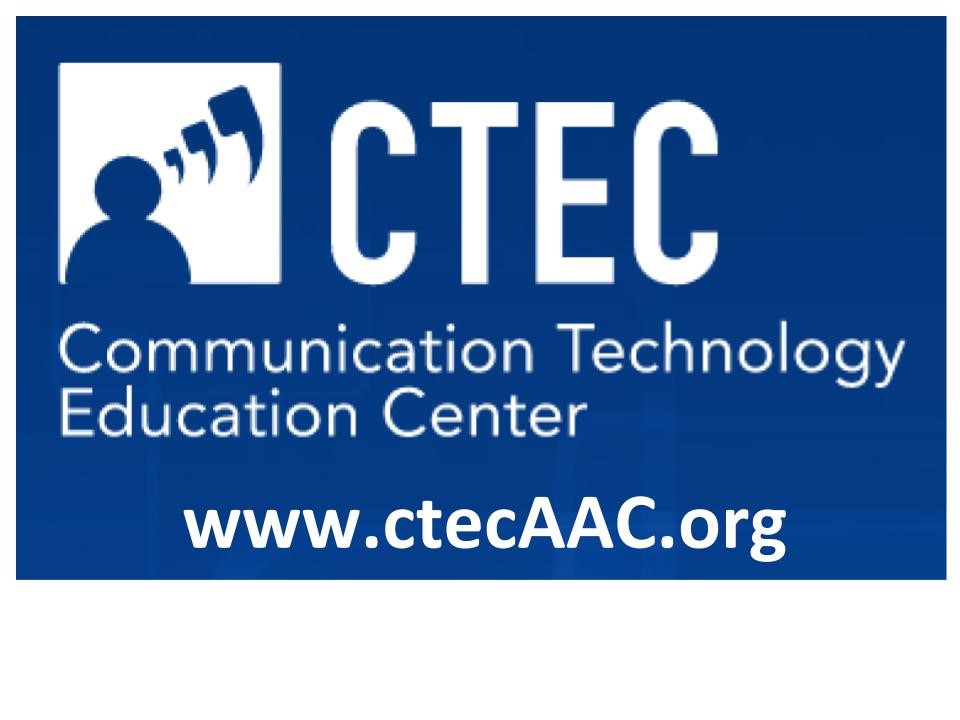 Visit the Predictable website at https://therapy-box.co.uk/apps/  for the most recent training videos and technical support articles
[Speaker Notes: Visit the manufacturer website at https://www.therapy-box.co.uk/predictable

Please reference the website and most current User Manual for topics NOT covered in this presentation: 
relocating a phrase to a different category
using specific multimedia shares
deleting functions
different language options
Accessibility settings
Predictable 5 future updates
Predictable 6 release

In the Predictable Settings tap on About Predictable to access a Predictable 5 feature guide, User Guide, and an Email for support query. Reference the Notifications section in Predictable settings for the most current updates.]